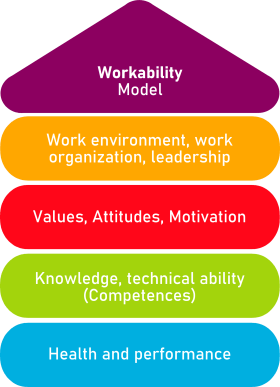 Regolamentazione della capacità di lavoro nelle piccole e micro imprese attraverso strumenti multimediali
Gestione del personale giusta valutazione e motivazione - una linea guida
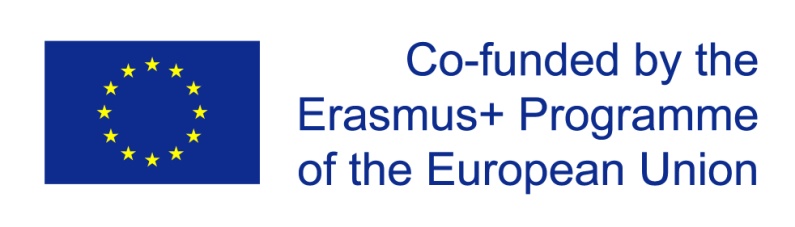 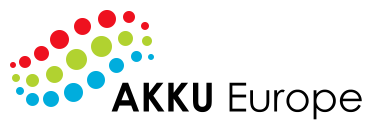 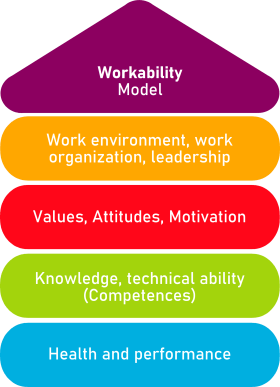 OBIETTIVI
Valutare le prestazioni dei membri del team
Come realizzare un circolo di qualità
Iniziativa e motivazione al lavoro
Aumentare le prestazioni lavorative
Imparerete come criticare e lodare correttamente i vostri dipendenti. Questi sono compiti importanti per un manager.
Imparerete i compiti e i metodi di esecuzione di un circolo di qualità per migliorare le vostre capacità direttive.
Con l'aiuto dei circoli di qualità, i vostri dipendenti lavorano spontaneamente e insieme per migliorare la vostra azienda. I circoli di qualità promuovono l'iniziativa e la motivazione al lavoro.
Imparerete come valutare le prestazioni dei vostri dipendenti
.
02
01
04
03
Legal description – Creative Commons licensing: The materials published on the AKKU project website are classified as Open Educational Resources' (OER) and can be freely (without permission of their creators): downloaded, used, reused, copied, adapted, and shared by users, with information about the source of their origin.
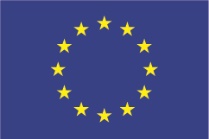 The European Commission's support for the production of this publication does not constitute an endorsement of the contents, which reflect the views only of the authors, and the Commission cannot be held responsible for any use which may be made of the information contained therein.
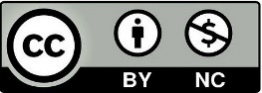 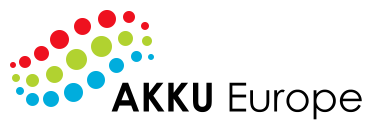 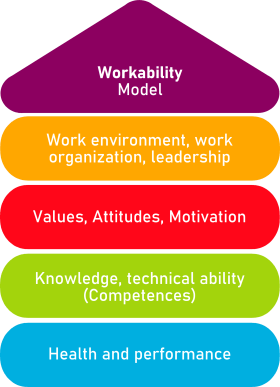 Contenuti
A
A
B
Unità 1
Unità 2
Unità 3
Unità 4
Il circolo di qualità e le sue regole.
I 4 gruppi e il processo di un circolo di qualità.
Aumentare il rendimento del lavoro grazie a dipendenti motivati.
Come valutare correttamente le prestazioni dei membri del team.
C
B
C
D
D
E
Legal description – Creative Commons licensing: The materials published on the AKKU project website are classified as Open Educational Resources' (OER) and can be freely (without permission of their creators): downloaded, used, reused, copied, adapted, and shared by users, with information about the source of their origin.
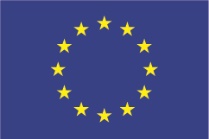 The European Commission's support for the production of this publication does not constitute an endorsement of the contents, which reflect the views only of the authors, and the Commission cannot be held responsible for any use which may be made of the information contained therein.
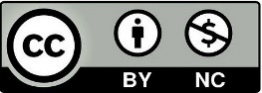 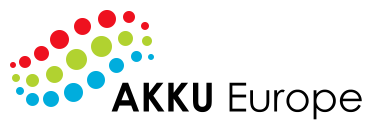 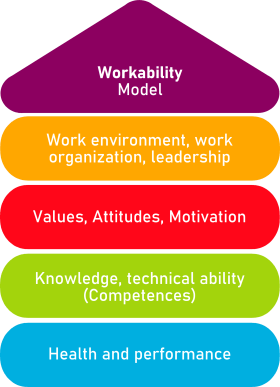 Introduzione
Come i vostri dipendenti migliorano la qualità nella vostra azienda
In quanto leader, non vi è sempre possibile esaminare gli angoli più piccoli della vostra azienda. Voi dipendete dall'aiuto dei vostri dipendenti quando si tratta di scoprire i punti deboli e migliorarli in modo significativo.
Uno strumento per migliorare la qualità della vostra azienda è il cosiddetto circolo di qualità. A differenza delle semplici riunioni o dei gruppi di lavoro, qui il chiaro obiettivo è quello di apportare cambiamenti positivi nella vostra azienda. È importante che la partecipazione sia assolutamente volontaria. La volontarietà crea motivazione e porta a un risultato concreto.
A lungo termine, il miglioramento della vostra qualità diventerà indipendente se tutte le persone coinvolte parteciperanno ai circoli di qualità con un atteggiamento positivo e sosterranno questa forma di cooperazione.
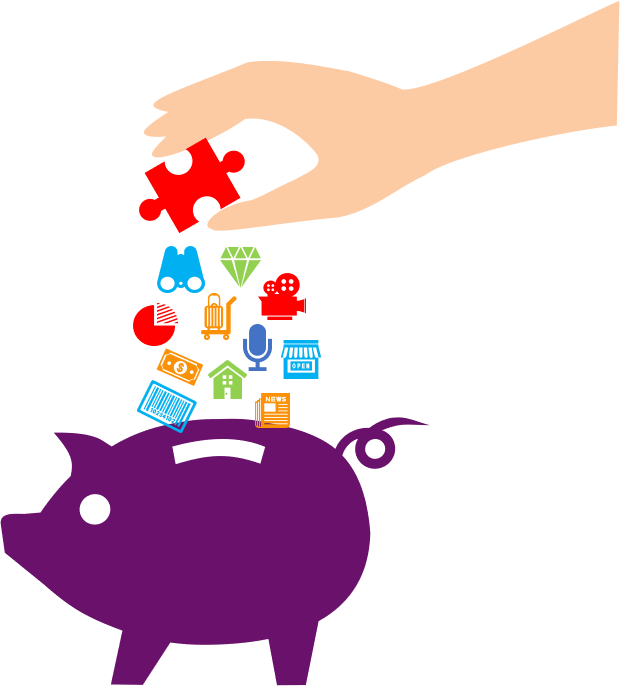 In conclusione, tutti sono quindi congiuntamente responsabili del successo della vostra azienda!
Legal description – Creative Commons licensing: The materials published on the AKKU project website are classified as Open Educational Resources' (OER) and can be freely (without permission of their creators): downloaded, used, reused, copied, adapted, and shared by users, with information about the source of their origin.
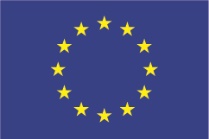 The European Commission's support for the production of this publication does not constitute an endorsement of the contents, which reflect the views only of the authors, and the Commission cannot be held responsible for any use which may be made of the information contained therein.
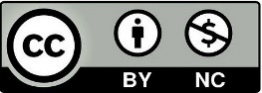 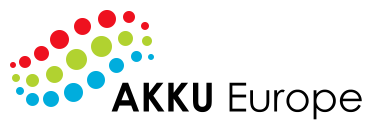 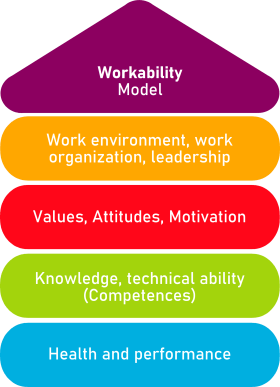 Unità 1
Gli obiettivi del circolo di qualità

Migliorare la produttività sul posto di lavoro
Eliminare gli errori nella produzione
Assicurare la qualità nella produzione
Scoprire nuovi atteggiamenti e comportamenti
Sviluppare più autostima e capacità relazionale
Migliorare i processi dinamici di gruppo

Maggiori informazioni sul circolo di qualità si possono trovare qui:
https://study.com/academy/lesson/quality-circle-definition-process.html#quiz-course-links
Legal description – Creative Commons licensing: The materials published on the AKKU project website are classified as Open Educational Resources' (OER) and can be freely (without permission of their creators): downloaded, used, reused, copied, adapted, and shared by users, with information about the source of their origin.
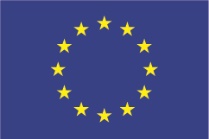 The European Commission's support for the production of this publication does not constitute an endorsement of the contents, which reflect the views only of the authors, and the Commission cannot be held responsible for any use which may be made of the information contained therein.
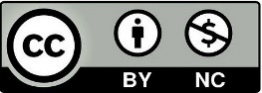 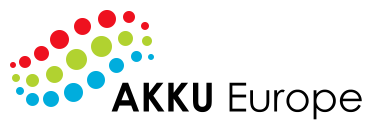 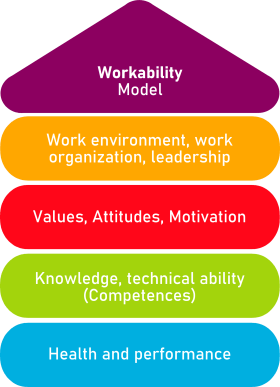 Unità 1
Il circolo di qualità e le sue regole

Il circolo di qualità è nato in Giappone ed è una forma di lavoro di squadra. I team hanno il compito di aumentare la qualità dei processi e dei prodotti in azienda. Inoltre, il potenziale di rendimento viene utilizzato meglio e l'atmosfera di lavoro viene migliorata. Nei circoli di lavoro stabiliti, ogni dipendente contribuisce con le sue conoscenze ed esperienze.
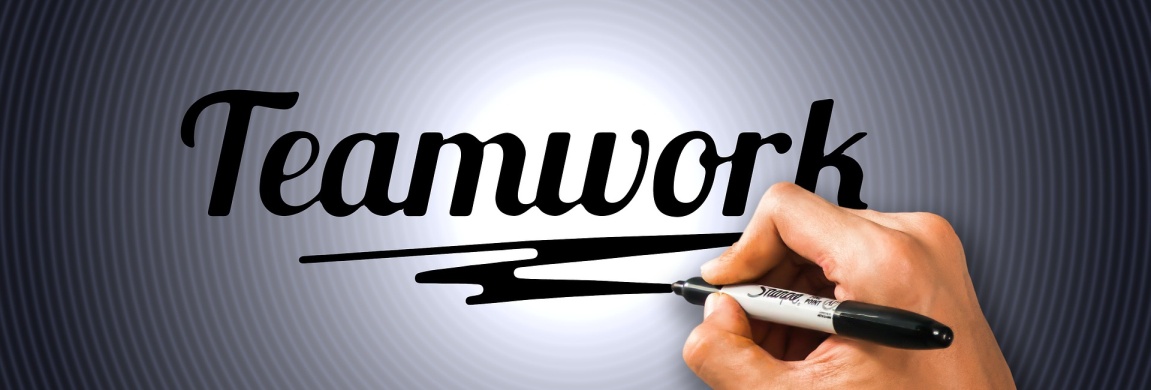 Legal description – Creative Commons licensing: The materials published on the AKKU project website are classified as Open Educational Resources' (OER) and can be freely (without permission of their creators): downloaded, used, reused, copied, adapted, and shared by users, with information about the source of their origin.
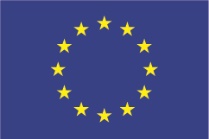 The European Commission's support for the production of this publication does not constitute an endorsement of the contents, which reflect the views only of the authors, and the Commission cannot be held responsible for any use which may be made of the information contained therein.
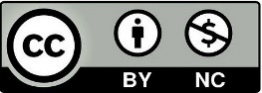 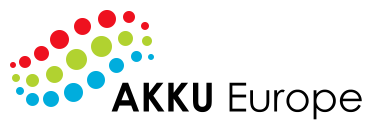 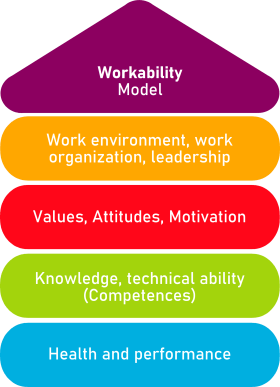 Unità 1
Il circolo di qualità e le sue regole
Per un circolo di qualità ci sono 5 regole da seguire per organizzare il lavoro di gruppo:
04
01
03
05
02
Il circolo dei partecipanti è definito con precisione e non si allarga spontaneamente
All'inizio, si stabiliscono degli orari fissi in cui il cerchio della qualità si riunisce
Il lavoro e il progresso del circolo di qualità sono registrati
Il circolo di qualità si rivolge ad un gruppo specifico
Il monitoraggio dei risultati viene effettuato ad intervalli regolari per verificarne il funzionamento e l'efficacia
Il rispetto di queste regole assicura che il lavoro di squadra non si trasformi in una pausa caffè ma in una cooperazione produttiva.
Legal description – Creative Commons licensing: The materials published on the AKKU project website are classified as Open Educational Resources' (OER) and can be freely (without permission of their creators): downloaded, used, reused, copied, adapted, and shared by users, with information about the source of their origin.
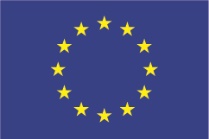 The European Commission's support for the production of this publication does not constitute an endorsement of the contents, which reflect the views only of the authors, and the Commission cannot be held responsible for any use which may be made of the information contained therein.
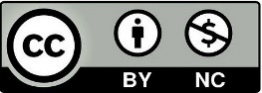 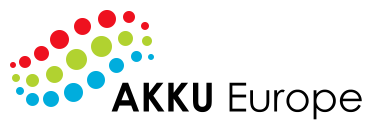 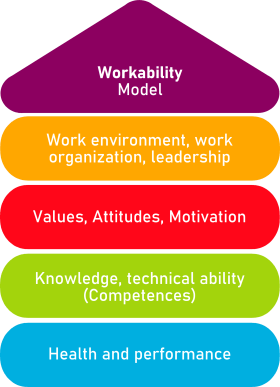 Unità 2
I 4 gruppi del circolo di qualità

In un circolo di qualità ci sono 4 gruppi con compiti definiti. I membri del circolo di qualità appartengono o ad un gruppo di progetto o al team del circolo di qualità.
Il coordinamento è particolarmente importante in un circolo di qualità. Pertanto, i gruppi formano entità di controllo e di coordinamento. La distribuzione precisa dei compiti incoraggia la partecipazione attiva.
Team del circolo della qualità
Gruppi di progetto
Mentore di un gruppo di progetto
Team leader
Legal description – Creative Commons licensing: The materials published on the AKKU project website are classified as Open Educational Resources' (OER) and can be freely (without permission of their creators): downloaded, used, reused, copied, adapted, and shared by users, with information about the source of their origin.
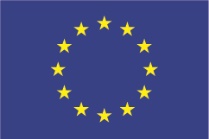 The European Commission's support for the production of this publication does not constitute an endorsement of the contents, which reflect the views only of the authors, and the Commission cannot be held responsible for any use which may be made of the information contained therein.
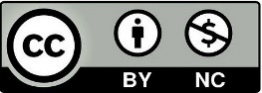 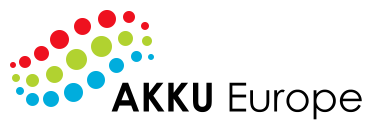 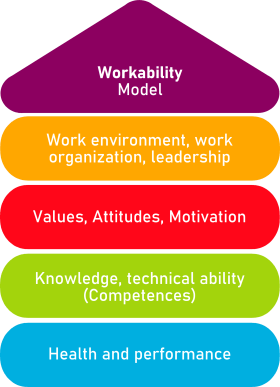 Unità 2
I 4 gruppi del circolo di qualità
Il corpo esecutivo di un circolo di qualità sono i gruppi di progetto. Ognuno è composto da un massimo di 15 membri che si incontrano regolarmente. Lavorano alla soluzione dei problemi dell'azienda individuati dal team del circolo di qualità e ne cercano le cause. I gruppi di progetto presentano o riferiscono i loro risultati al team del circolo di qualità.
Gruppi di progetto
Mentor of a project group
Il team leader è un membro del team del circolo di qualità e ne approva le decisioni. È in stretto contatto con il dipartimento di controllo qualità dell'azienda o con la direzione per segnalare i risultati positivi dei miglioramenti della qualità. Come coordinatore del circolo di qualità, stabilisce le date delle riunioni e delle presentazioni dei gruppi di progetto. Inoltre, è responsabile della nomina di un mentore per ogni gruppo di progetto.
Team leader
Legal description – Creative Commons licensing: The materials published on the AKKU project website are classified as Open Educational Resources' (OER) and can be freely (without permission of their creators): downloaded, used, reused, copied, adapted, and shared by users, with information about the source of their origin.
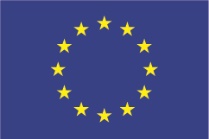 The European Commission's support for the production of this publication does not constitute an endorsement of the contents, which reflect the views only of the authors, and the Commission cannot be held responsible for any use which may be made of the information contained therein.
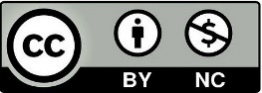 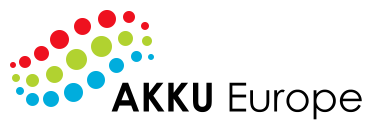 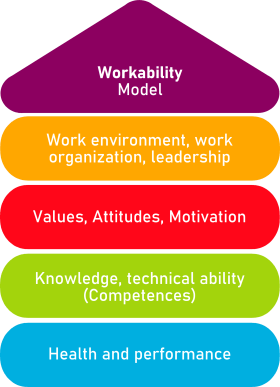 Unità 2
I 4 gruppi del circolo di qualità
Il team del circolo di qualità si riunisce regolarmente ed è composto da un massimo di 9 membri. Il team riunisce e coordina i singoli gruppi di progetto. Prima viene fatta un'analisi dei punti di forza e di debolezza dell'azienda. Poi il team prepara un piano d'azione per affrontare le debolezze che sono state individuate. Questo piano di lavoro deve essere il più concreto possibile e contenere tappe programmate. Il piano di lavoro si traduce in compiti di lavoro che il team dà ai gruppi di progetto o a singoli individui di essi. Ci dovrebbe essere un gruppo di progetto separato per ogni argomento. Dopo che i compiti sono stati distribuiti e programmati, il team ha il compito di controllare l'esecuzione e ricevere i resoconti o le presentazioni dai gruppi di progetto. Inoltre, il team riferisce al team leader in merito al successo dell'implementazione.
Mentor of a project group
Team del circolo della qualità
Legal description – Creative Commons licensing: The materials published on the AKKU project website are classified as Open Educational Resources' (OER) and can be freely (without permission of their creators): downloaded, used, reused, copied, adapted, and shared by users, with information about the source of their origin.
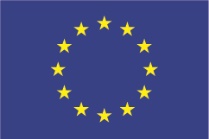 The European Commission's support for the production of this publication does not constitute an endorsement of the contents, which reflect the views only of the authors, and the Commission cannot be held responsible for any use which may be made of the information contained therein.
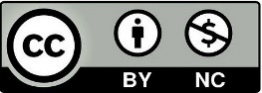 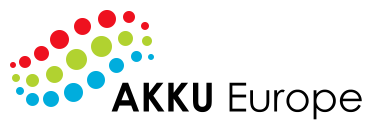 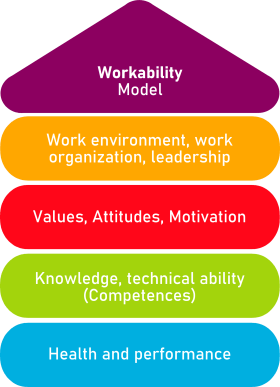 Unità 2
I 4 gruppi di un circolo di qualità
Ogni gruppo di progetto ha un mentore che fa parte del gruppo e lo coordina. Ha il compito di monitorare la realizzazione dei compiti e di aiutare in presenza di ostacoli, ad esempio se è necessario del personale aggiuntivo o un know-how. Il mentore è responsabile della redazione del rapporto finale sui risultati del lavoro del gruppo.
Mentore di un gruppo di progetto
Mentor of a project group
Come realizzare un circolo di qualità lo imparerete nelle prossime diapositive
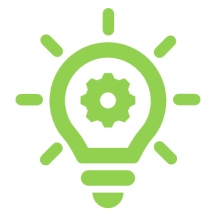 Legal description – Creative Commons licensing: The materials published on the AKKU project website are classified as Open Educational Resources' (OER) and can be freely (without permission of their creators): downloaded, used, reused, copied, adapted, and shared by users, with information about the source of their origin.
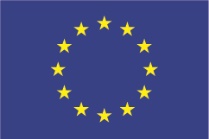 The European Commission's support for the production of this publication does not constitute an endorsement of the contents, which reflect the views only of the authors, and the Commission cannot be held responsible for any use which may be made of the information contained therein.
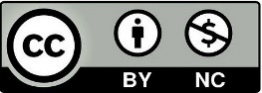 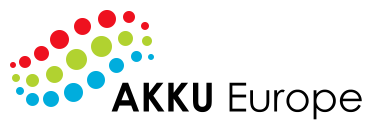 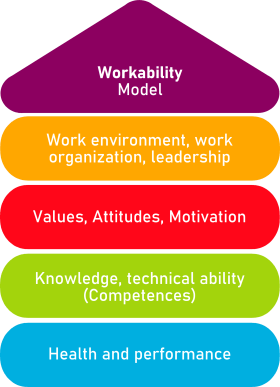 Unità 2
Il processo del circolo di qualità
Un circolo di qualità può essere diviso in 12 fasi. Ad ogni fase, i compiti sono ripartiti tra i membri all'interno dei gruppi di progetto.
Fase 2
Fase 4
Effettuare un'analisi dei punti deboli e stabilire il lavoro effettivo
Generare una lista di problemi usando il Brainstorming
Dare priorità ai problemi usando l'analisi A, B, C
Identificazione e assegnazione del contesto, delle cause, dei clienti e dei fornitori
Analisi di Pareto o valutazione basata su dati passati
Registrare il problema individuato con il coordinatore
La definizione dei punti deboli, delle fasi di lavoro necessarie e degli obiettivi, che determina il risultato desiderato del circolo di qualità.
Diagramma di flusso
Ai gruppi di progetto viene assegnato un punto debole individuato e si analizza il problema e le sue cause. 
 Raccolta dei dati
Fase 1
Fase 3
Ora inizia il lavoro effettivo dei gruppi di progetto
Legal description – Creative Commons licensing: The materials published on the AKKU project website are classified as Open Educational Resources' (OER) and can be freely (without permission of their creators): downloaded, used, reused, copied, adapted, and shared by users, with information about the source of their origin.
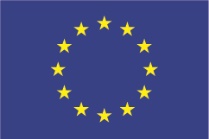 The European Commission's support for the production of this publication does not constitute an endorsement of the contents, which reflect the views only of the authors, and the Commission cannot be held responsible for any use which may be made of the information contained therein.
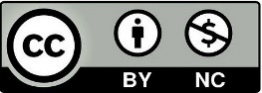 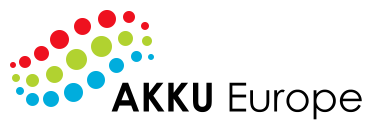 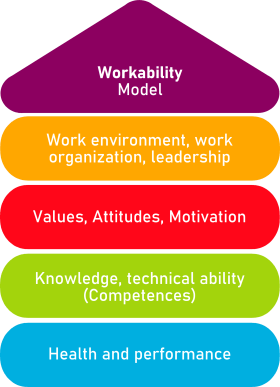 Unità 2
Il processo del circolo di qualità
Un circolo di qualità può essere diviso in 12 fasi. Ad ogni fase, i compiti sono ripartiti tra i membri all'interno dei gruppi di progetto.
Legal description – Creative Commons licensing: The materials published on the AKKU project website are classified as Open Educational Resources' (OER) and can be freely (without permission of their creators): downloaded, used, reused, copied, adapted, and shared by users, with information about the source of their origin.
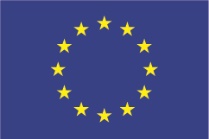 The European Commission's support for the production of this publication does not constitute an endorsement of the contents, which reflect the views only of the authors, and the Commission cannot be held responsible for any use which may be made of the information contained therein.
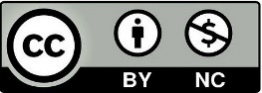 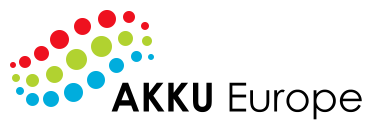 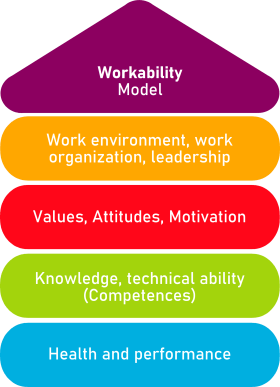 Unità 2
Il processo del circolo di qualità
Un circolo di qualità può essere diviso in 12 fasi. Ad ogni fase, i compiti sono ripartiti tra i membri all'interno dei gruppi di progetto.
Legal description – Creative Commons licensing: The materials published on the AKKU project website are classified as Open Educational Resources' (OER) and can be freely (without permission of their creators): downloaded, used, reused, copied, adapted, and shared by users, with information about the source of their origin.
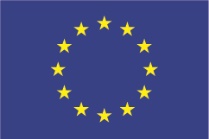 The European Commission's support for the production of this publication does not constitute an endorsement of the contents, which reflect the views only of the authors, and the Commission cannot be held responsible for any use which may be made of the information contained therein.
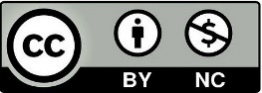 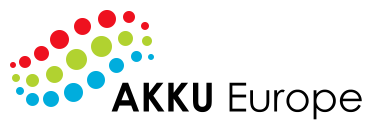 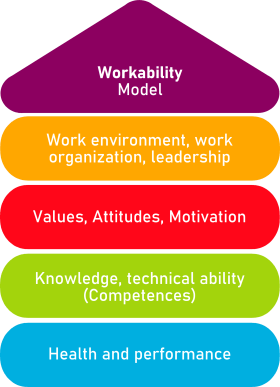 Unità 3
Come aumentare il rendimento del lavoro grazie a dipendenti motivati
Molti manager sono dell'opinione che se non fanno delle critiche, questo sarebbe sufficiente come apprezzamento positivo. Ma i vostri dipendenti hanno bisogno di un feedback concreto, altrimenti non sanno come classificare se stessi e il loro lavoro. Tuttavia, il feedback giusto ed appropriato non solo porta ad una maggiore sicurezza, ma aumenta anche la motivazione dei vostri dipendenti.
La mancanza di riconoscimento è uno dei motivi più comuni di cui si lamentano gli impiegati insoddisfatti. I relativi dirigenti sono spesso anche molto soddisfatti delle prestazioni lavorative, semplicemente non le commentano. Criticare e lodare correttamente sono compiti importanti per un manager.
Nelle prossime diapositive troverete 5 consigli su come motivare i vostri dipendenti!
Legal description – Creative Commons licensing: The materials published on the AKKU project website are classified as Open Educational Resources' (OER) and can be freely (without permission of their creators): downloaded, used, reused, copied, adapted, and shared by users, with information about the source of their origin.
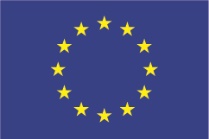 The European Commission's support for the production of this publication does not constitute an endorsement of the contents, which reflect the views only of the authors, and the Commission cannot be held responsible for any use which may be made of the information contained therein.
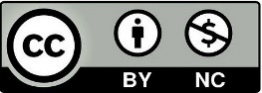 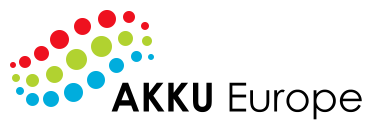 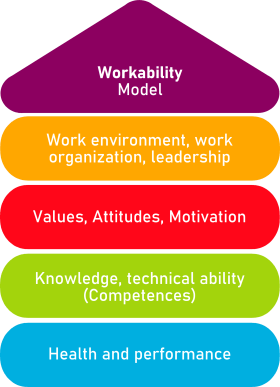 Unità 3
Come aumentare il rendimento del lavoro grazie a dipendenti motivati

Siate autentici
Il semplice darsi pacche sulle spalle regolarmente porta il dipendente che viene lodato a non percepire nemmeno più le affermazioni positive. Inoltre non dovreste cercare ossessivamente una piccola cosa da lodare o da criticare. Il prerequisito più importante per un elogio efficace è la vostra stessa convinzione di un buon rendimento.
Ripensate ai vostri standard
Se siete persone che hanno standard di rendimento molto alti, il primo consiglio potrebbe voler dire che non vi troverete mai nella situazione di vedere un rendimento positivamente. In questo caso, dovreste tenere a mente che il vostro standard non è la misura di tutte le cose e che dovreste sicuramente usare standard più bassi quando valutate i vostri dipendenti. Inoltre non potete giudicare tutti i dipendenti con gli stessi criteri.
Legal description – Creative Commons licensing: The materials published on the AKKU project website are classified as Open Educational Resources' (OER) and can be freely (without permission of their creators): downloaded, used, reused, copied, adapted, and shared by users, with information about the source of their origin.
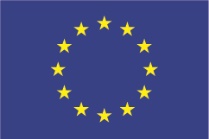 The European Commission's support for the production of this publication does not constitute an endorsement of the contents, which reflect the views only of the authors, and the Commission cannot be held responsible for any use which may be made of the information contained therein.
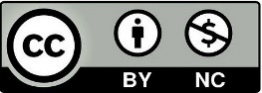 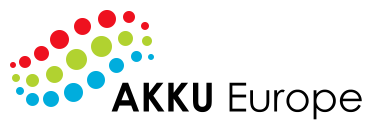 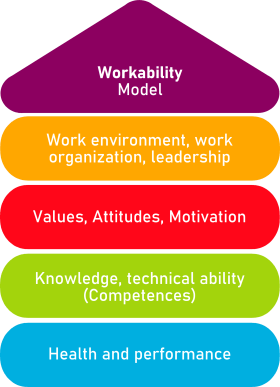 Unità 3
Come aumentare il rendimento del lavoro grazie a dipendenti motivati

Analizzate regolarmente le prestazioni dei vostri dipendenti
Per essere in grado di lodare o criticare i vostri dipendenti in modo appropriato, dovete tenere d'occhio le loro prestazioni. In caso di errore, di solito si possono sentire gli effetti su di sé, ma le prestazioni positive sono spesso molto più difficili da riconoscere. Alla fine della giornata o alla fine della settimana, guardatevi indietro e chiedetevi: Il relativo dipendente si è impegnato al di sopra del suo livello abituale?
Abbinate la lode alla prestazione
La lode è efficace solo se è opportuna ed individuale. Non conta tanto quanto la prestazione incida sull'azienda, ma quanto sia stato alto l'impegno del dipendente. Se un dipendente sostituisce ripetutamente i suoi colleghi, questo non migliora necessariamente il rendimento complessivo, ma questo è certamente un motivo per una lode speciale.
Legal description – Creative Commons licensing: The materials published on the AKKU project website are classified as Open Educational Resources' (OER) and can be freely (without permission of their creators): downloaded, used, reused, copied, adapted, and shared by users, with information about the source of their origin.
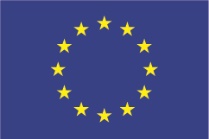 The European Commission's support for the production of this publication does not constitute an endorsement of the contents, which reflect the views only of the authors, and the Commission cannot be held responsible for any use which may be made of the information contained therein.
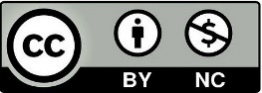 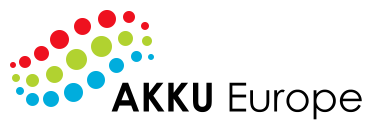 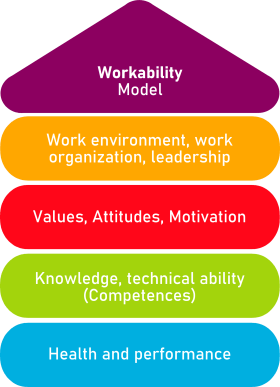 Unità 3
Come aumentare il rendimento del lavoro grazie a dipendenti motivati

Elogiare costantemente le migliori prestazioni
Mentre è generalmente vero che le lodi dovrebbero essere date solo per prestazioni più o meno eccezionali, bisogna essere molto attenti nel farlo. Ci sono dipendenti che sono molto affidabili e lavorano costantemente bene. Dovete riconoscere anche questo e lodarli regolarmente.
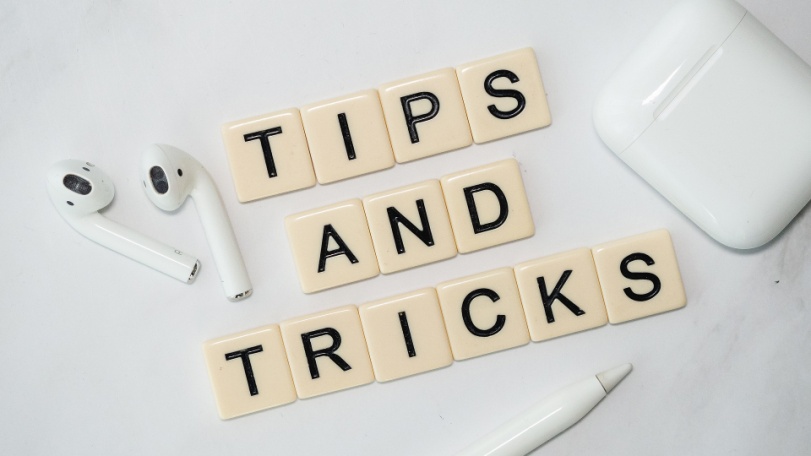 Legal description – Creative Commons licensing: The materials published on the AKKU project website are classified as Open Educational Resources' (OER) and can be freely (without permission of their creators): downloaded, used, reused, copied, adapted, and shared by users, with information about the source of their origin.
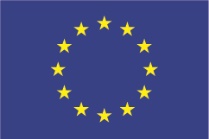 The European Commission's support for the production of this publication does not constitute an endorsement of the contents, which reflect the views only of the authors, and the Commission cannot be held responsible for any use which may be made of the information contained therein.
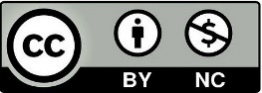 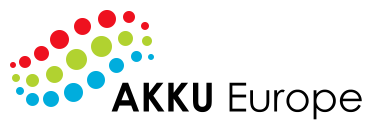 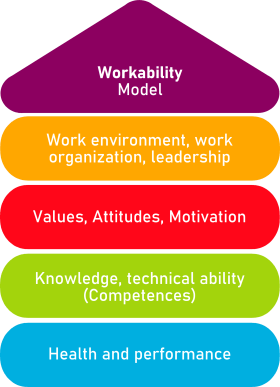 Unità 4
Come valutare correttamente ed equamente le prestazioni dei membri del vostro team in 3 mosse
Come manager, dovete valutare le prestazioni dei vostri dipendenti in determinati momenti. La qualità della vostra valutazione dipende sia dalla vostra osservazione che dalla conduzione del colloquio di valutazione. Dividete la vostra valutazione delle prestazioni in 3 mosse per ottenere una valutazione più equa e uniforme.

Non programmate le vostre valutazioni in modo affrettato, per esempio poco dopo la fine di un progetto di perfezionamento concluso. L'esperienza mostra che i colloqui di valutazione delle prestazioni si rivelano poi molto superficiali. C'è un grande pericolo che gli aspetti personali ed emotivi rendano impossibile un giudizio obiettivo. Il risultato: insoddisfazione tra i dipendenti interessati e un calo delle prestazioni nel progetto successivo.
Legal description – Creative Commons licensing: The materials published on the AKKU project website are classified as Open Educational Resources' (OER) and can be freely (without permission of their creators): downloaded, used, reused, copied, adapted, and shared by users, with information about the source of their origin.
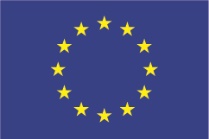 The European Commission's support for the production of this publication does not constitute an endorsement of the contents, which reflect the views only of the authors, and the Commission cannot be held responsible for any use which may be made of the information contained therein.
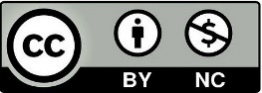 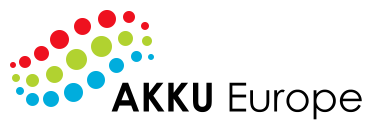 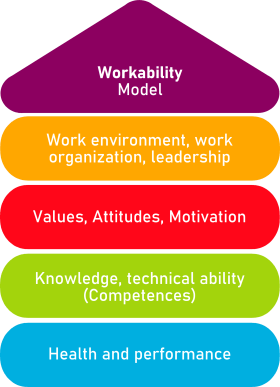 Unità 4
3 mosse per una corretta ed equa valutazione dei dipendenti:
CONSIGLIO PRATICO: Fate attenzione a come maneggiate queste note scritte.
Fate attenzione a come gestite queste note scritte; evitate di rovinare la cooperazione di fiducia. In nessun caso il vostro staff deve avere l'impressione che state "tenendo dei dossier" su di loro.
Legal description – Creative Commons licensing: The materials published on the AKKU project website are classified as Open Educational Resources' (OER) and can be freely (without permission of their creators): downloaded, used, reused, copied, adapted, and shared by users, with information about the source of their origin.
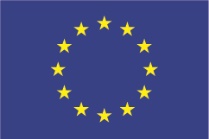 The European Commission's support for the production of this publication does not constitute an endorsement of the contents, which reflect the views only of the authors, and the Commission cannot be held responsible for any use which may be made of the information contained therein.
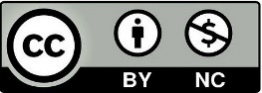 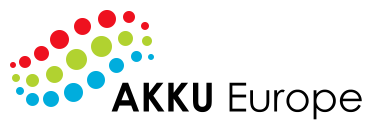 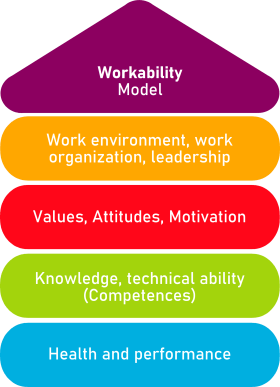 Unità 4
3 mosse per una corretta ed equa valutazione dei dipendenti:
Legal description – Creative Commons licensing: The materials published on the AKKU project website are classified as Open Educational Resources' (OER) and can be freely (without permission of their creators): downloaded, used, reused, copied, adapted, and shared by users, with information about the source of their origin.
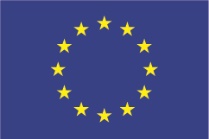 The European Commission's support for the production of this publication does not constitute an endorsement of the contents, which reflect the views only of the authors, and the Commission cannot be held responsible for any use which may be made of the information contained therein.
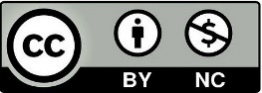 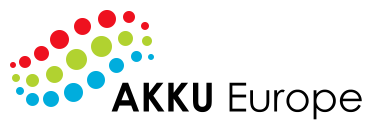 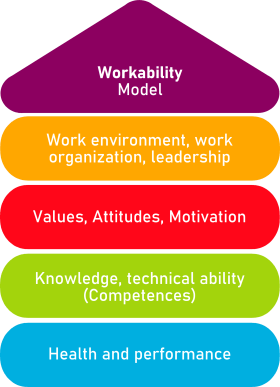 Unità 4
3 mosse per una corretta ed equa valutazione dei dipendenti:
Legal description – Creative Commons licensing: The materials published on the AKKU project website are classified as Open Educational Resources' (OER) and can be freely (without permission of their creators): downloaded, used, reused, copied, adapted, and shared by users, with information about the source of their origin.
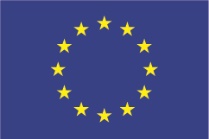 The European Commission's support for the production of this publication does not constitute an endorsement of the contents, which reflect the views only of the authors, and the Commission cannot be held responsible for any use which may be made of the information contained therein.
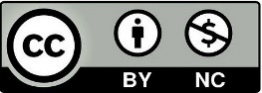 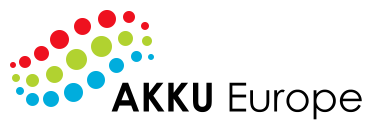 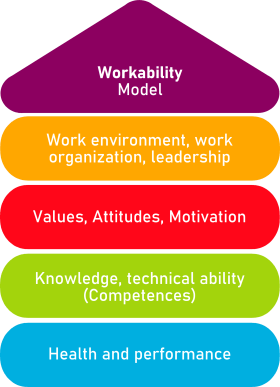 Unità 4
Criteri per la valutazione di un dipendente
Criteri di valutazione soggettivi

Non esiste un dipendente che abbia solo punti di forza o solo debolezze. Pertanto, redigete una lista di criteri secondo i quali giudicate tutti i dipendenti, ad esempio:

Rispetto delle scadenze
Flessibilità
Motivazione
Capacità relazionale
Capacità di lavorare sotto pressione
Capacità critiche, ecc.
Criteri di valutazione oggettivi

I criteri oggettivi sono facili da determinare perché sono completamente separati dai vostri dipendenti, per esempio:

Qualifiche
Competenze e abilità
Giorni di assenza
Principali aree di impiego nel progetto, nell'azienda, ecc.
Legal description – Creative Commons licensing: The materials published on the AKKU project website are classified as Open Educational Resources' (OER) and can be freely (without permission of their creators): downloaded, used, reused, copied, adapted, and shared by users, with information about the source of their origin.
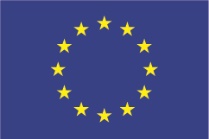 The European Commission's support for the production of this publication does not constitute an endorsement of the contents, which reflect the views only of the authors, and the Commission cannot be held responsible for any use which may be made of the information contained therein.
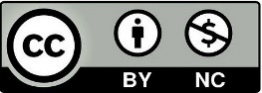 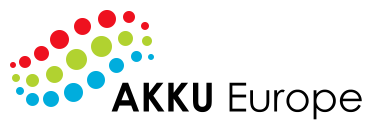 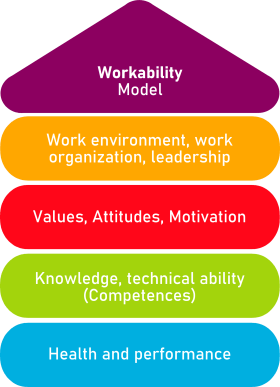 Riassumendo le parole chiave
01
02
03
ISPIRARE
MOTIVARE
MIGLIORARE
04
05
06
ESSERE POSITIVI
FOCUS
ESSERE CREATIVI
Legal description – Creative Commons licensing: The materials published on the AKKU project website are classified as Open Educational Resources' (OER) and can be freely (without permission of their creators): downloaded, used, reused, copied, adapted, and shared by users, with information about the source of their origin.
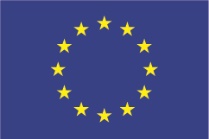 The European Commission's support for the production of this publication does not constitute an endorsement of the contents, which reflect the views only of the authors, and the Commission cannot be held responsible for any use which may be made of the information contained therein.
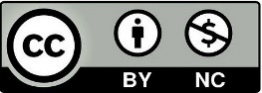 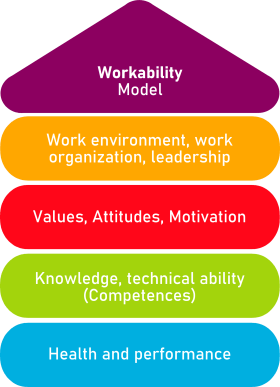 Regolamentazione della capacità di lavoro nelle piccole e micro imprese attraverso strumenti multimediali
GRAZIE PER LA VOSTRA ATTENZIONE
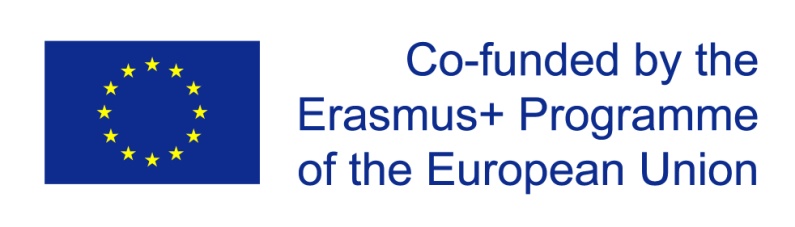